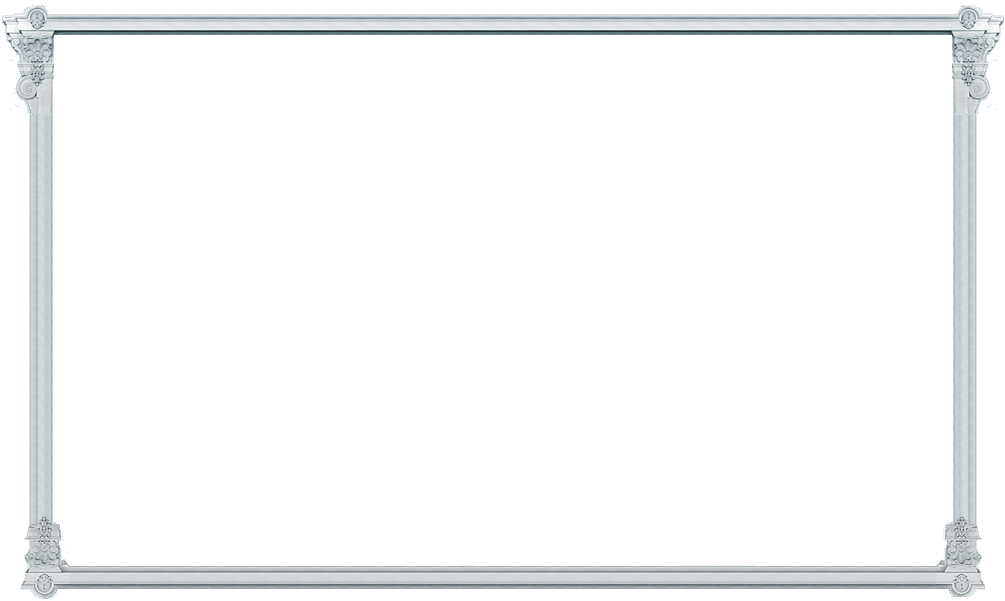 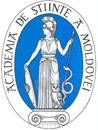 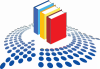 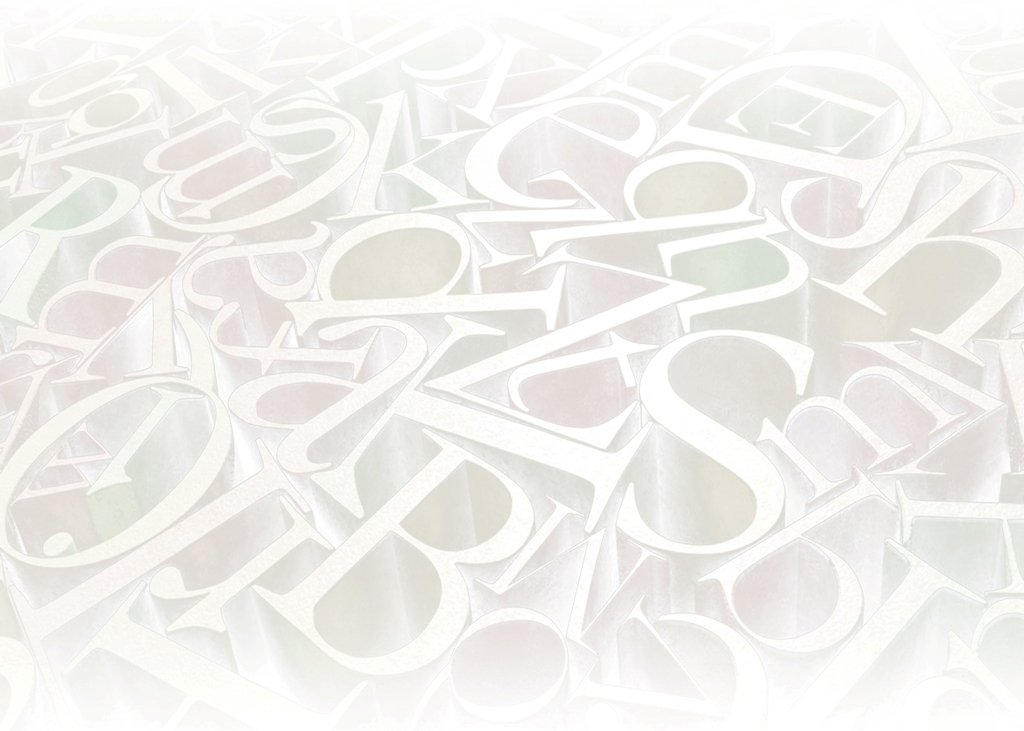 Academia de Ştiinţe 
a Moldovei
Biblioteca (Institut)
Activitatea ştiinţifică, managerială şi inovaţională
a Bibliotecii Științifice Centrale „Andrei Lupan”
(Institut) în anul 2016
Raportor
Dr. hab. Constantin MANOLACHE
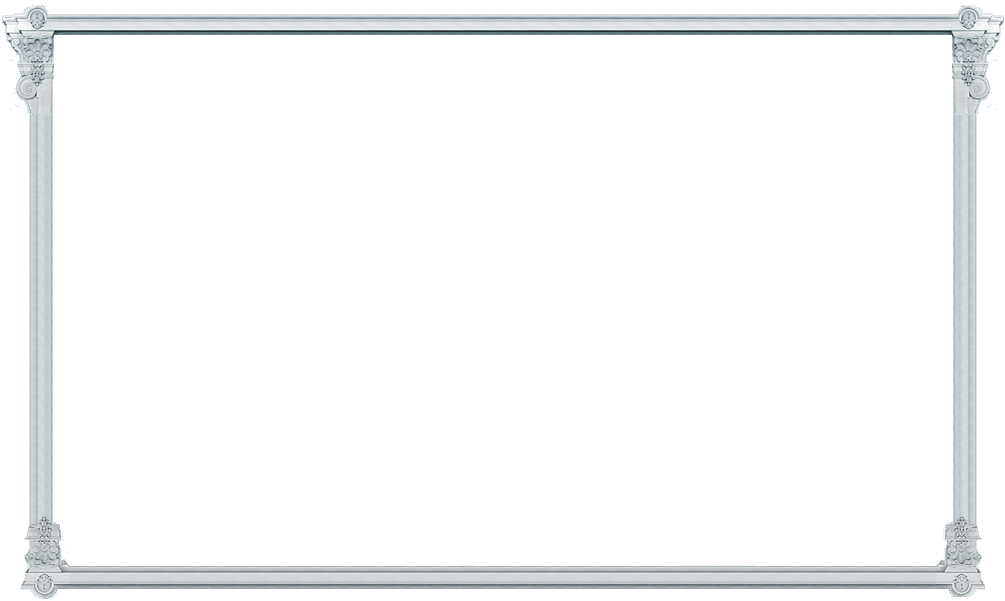 Resurse umane (colaboratori titulari)
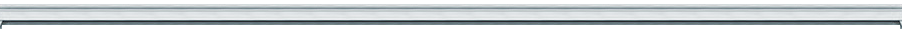 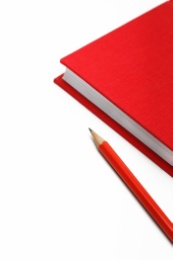 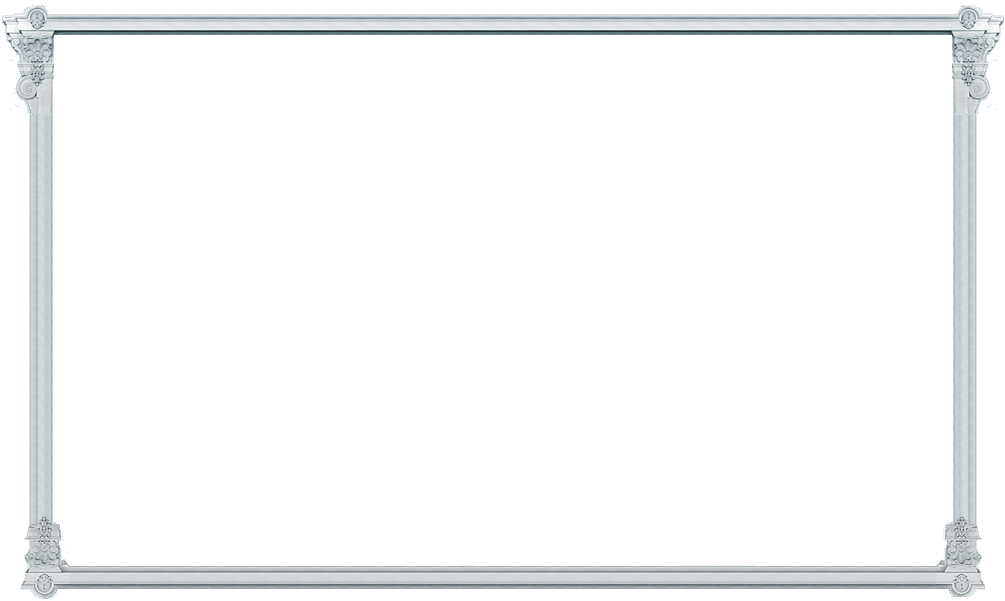 Resurse umane (colaboratori netitulari)
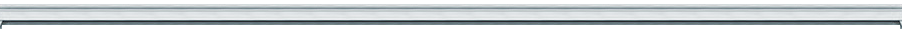 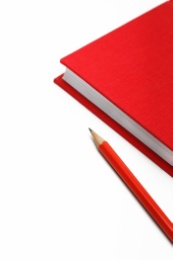 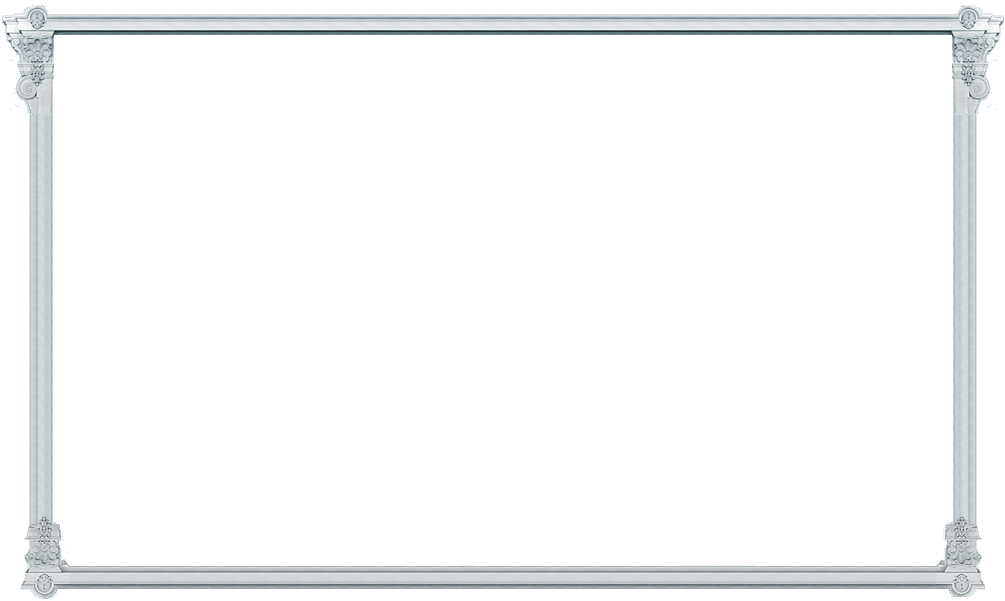 Proiecte
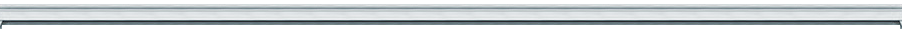 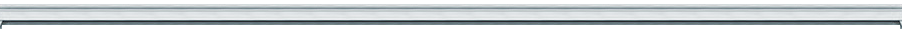 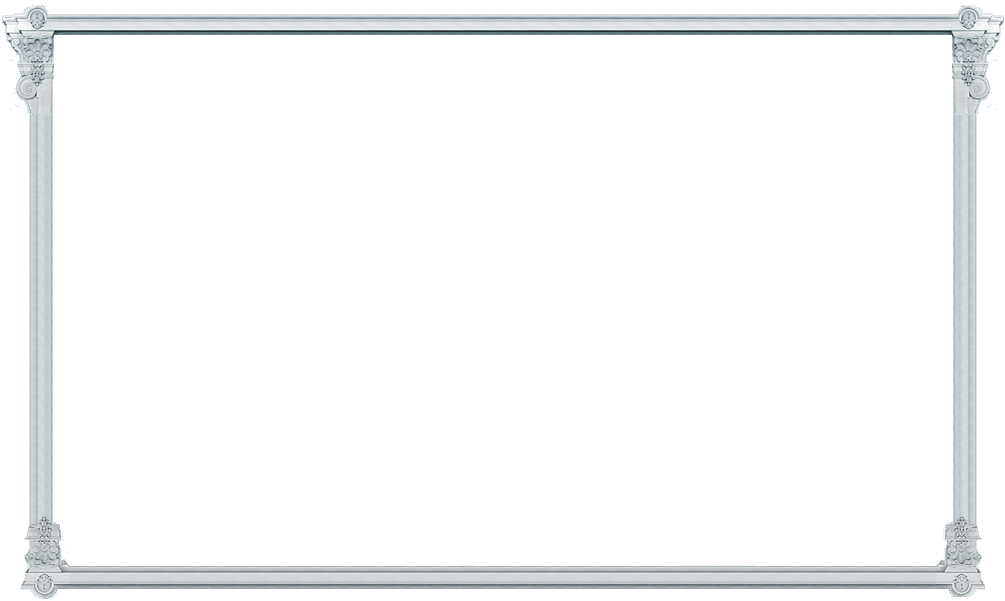 Proiectul fundamental (1) 
„Cercetări enciclopedice în contextul edificării societății bazate pe cunoaștere”
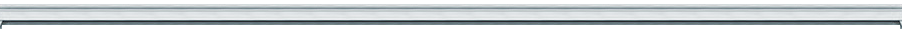 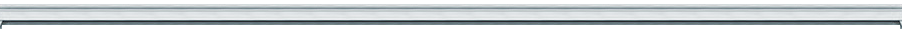 Obiective:
Efectuarea cercetărilor ştiinţifice enciclopedice în vederea 	elaborării „Enciclopediei Moldovei”

	Elaborarea și editarea volumelor enciclopedice

         Elaborarea și editarea lucrărilor din colecțiile ,,Biobibliografie”, 	„Enciclopedica” și „Mica enciclopedie”
	
	Studierea și analiza elementelor teoretice și metodologice noi în 	sfera cercetărilor de profil
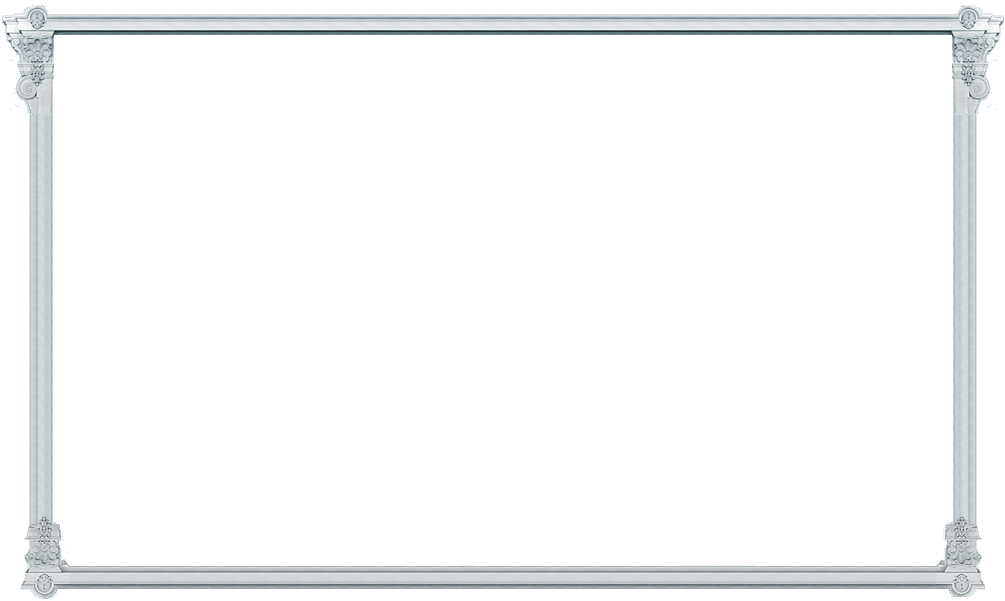 Realizări (1.1.)
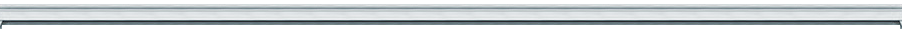 Au fost:

Actualizate registrele de termeni ale ,,Enciclopediei Moldovei”

Definitivate  și machetate articolele din volumul I al ,,Enciclopediei Moldovei”

Elaborate și redactate articole enciclopedice (cca 4000) pentru vol. II-III ale „Enciclopediei Moldovei”

Elaborate articole enciclopedice (cca 5000) pentru vol. IV-V ale „Enciclopediei Moldovei”

Selectate circa 3000 de unităţi ilustrative  

Elaborate 2 enciclopedii, 2 monografii,1 culegere tematică, 7 articole științifice
6
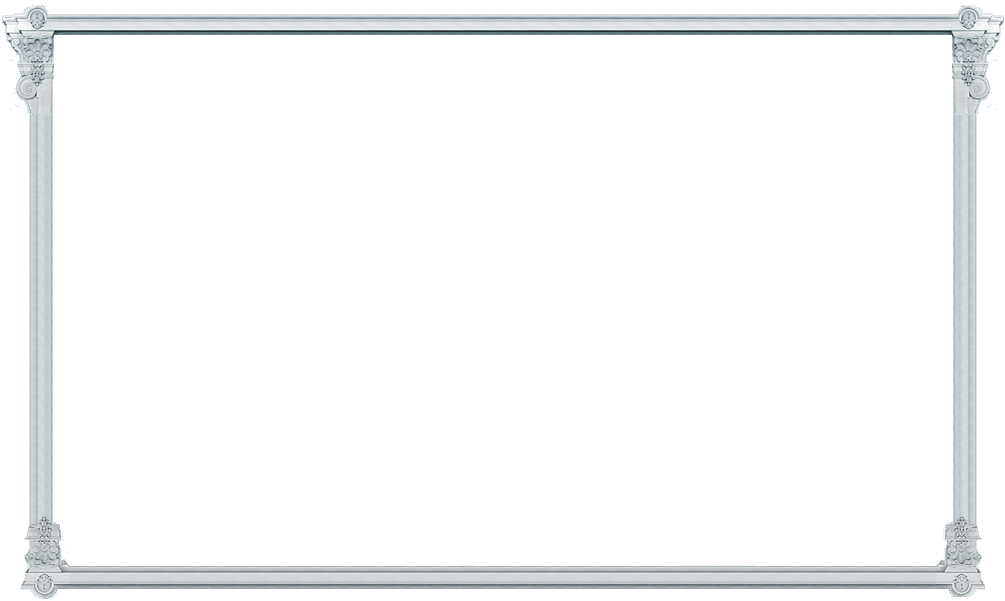 Realizări (1.2.)  
,,Republica Moldova. Enciclopedie”Ediție specială consacrată aniversării a 25-a de la proclamarea independenței Republicii Moldova
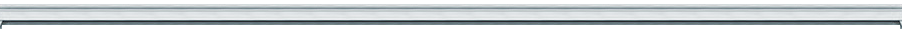 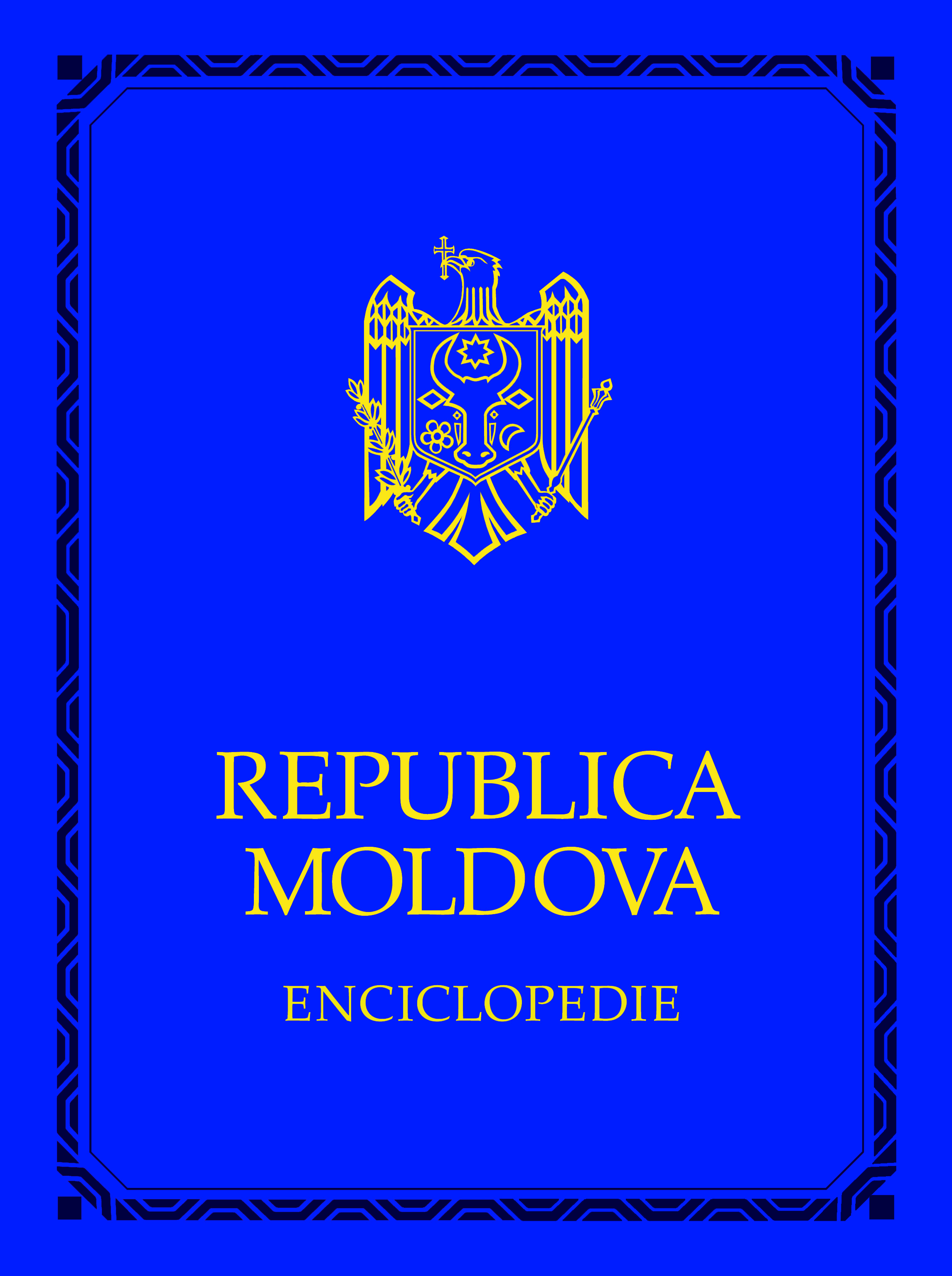 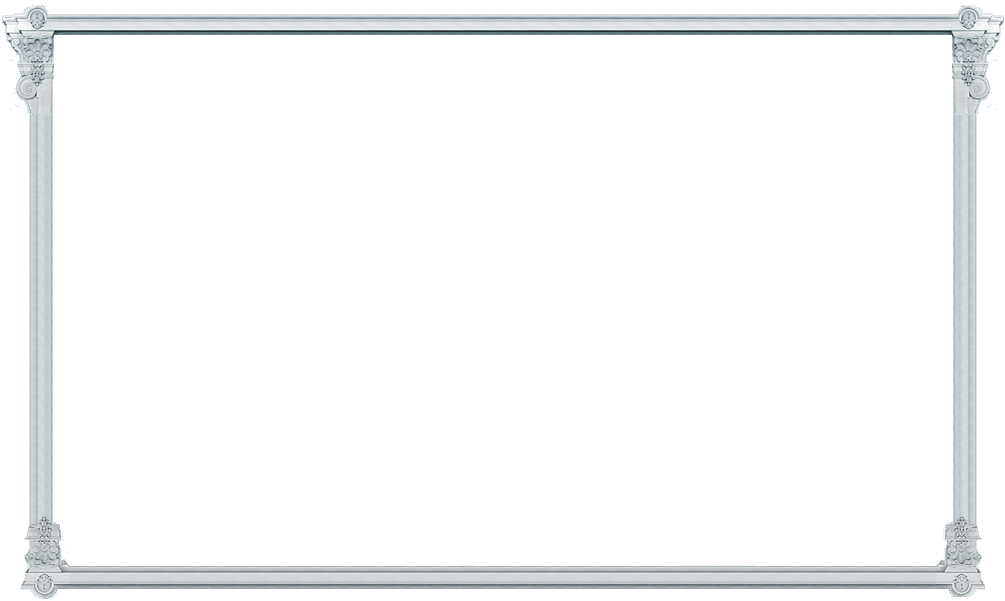 Realizări (1.3.)  Cercetări enciclopedice
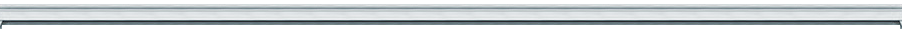 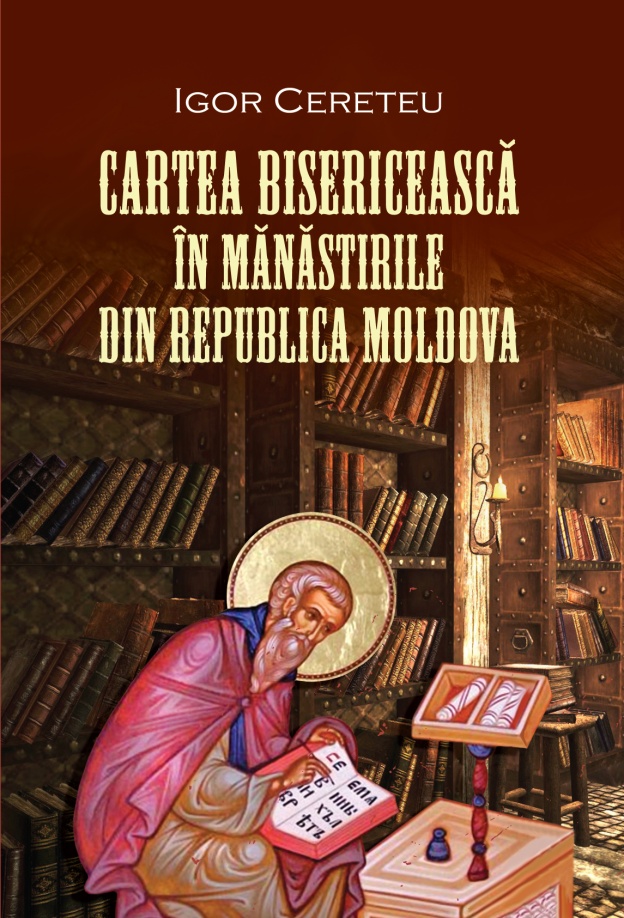 Autor: dr. Igor CERETEU
,,Cartea bisericească în mănăstirile din Republica Moldova”, red. științific acad. Andrei EȘANU

În colaborare cu Institutul de Istorie
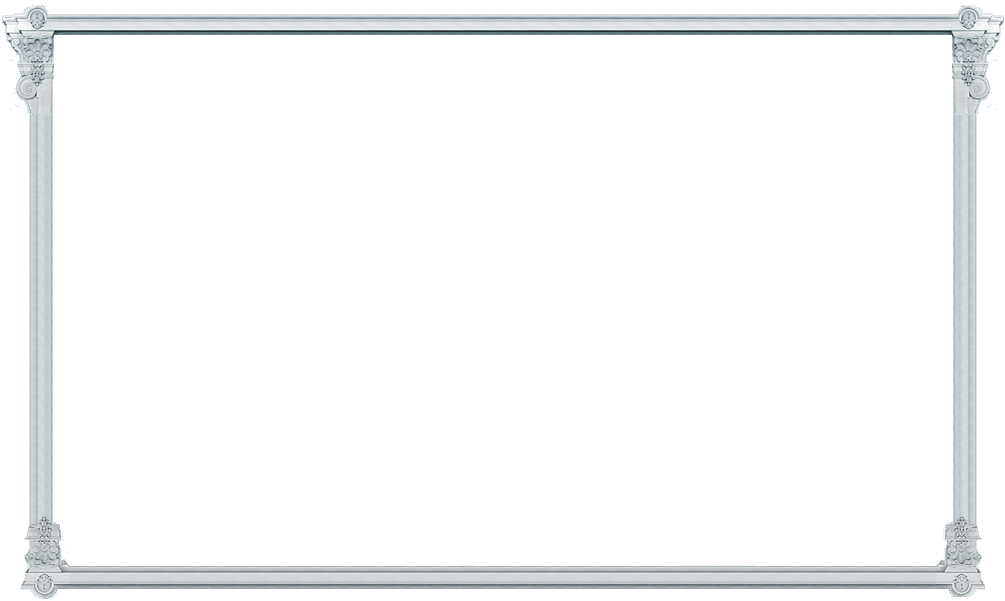 Realizări (1.4.)
Pagina web aniversară ,,Moldova-25”
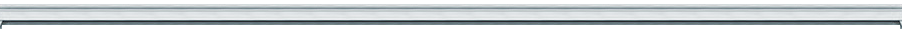 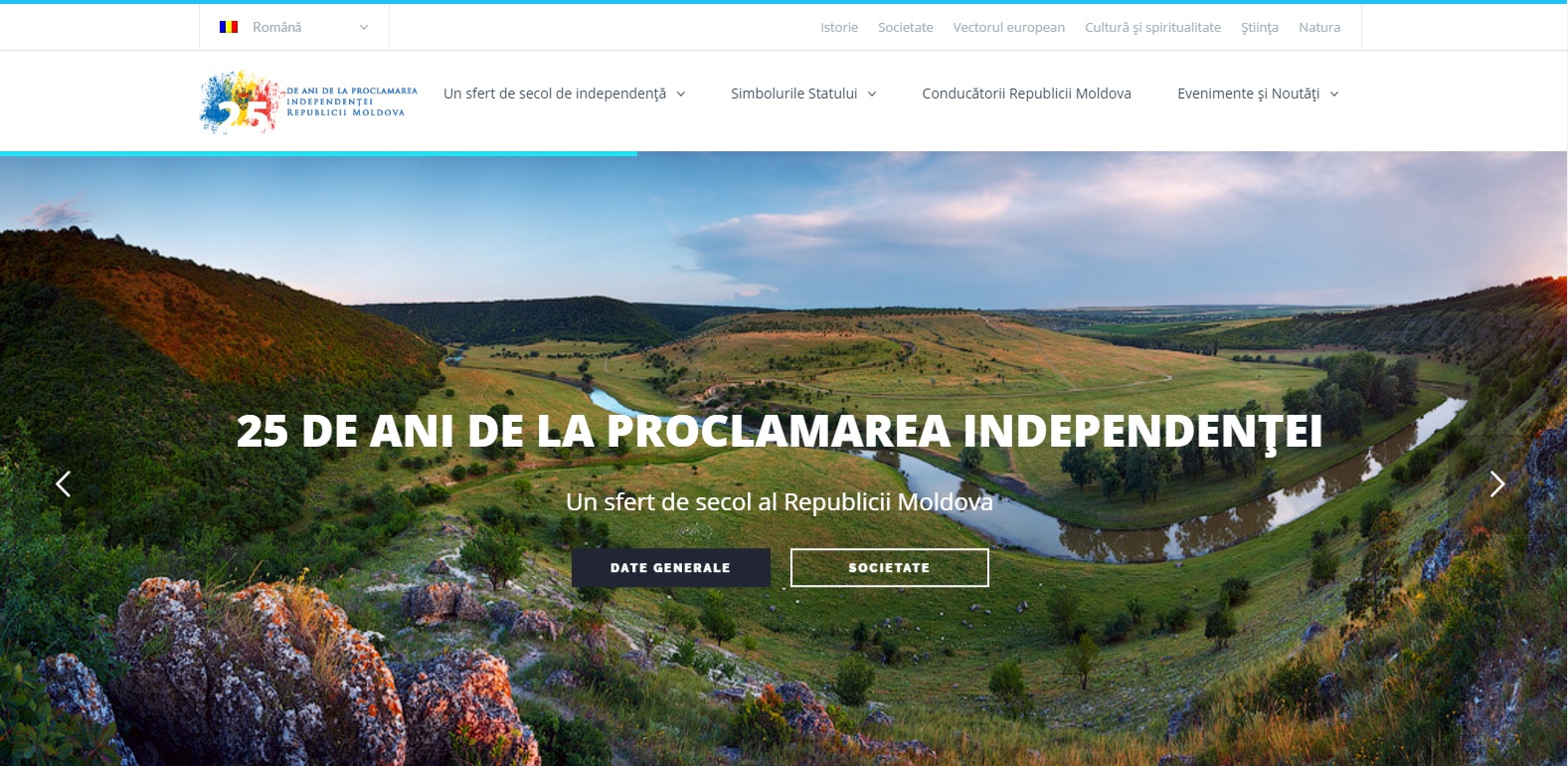 Conceptul și conținutul textual
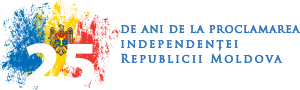 www.moldova25.md
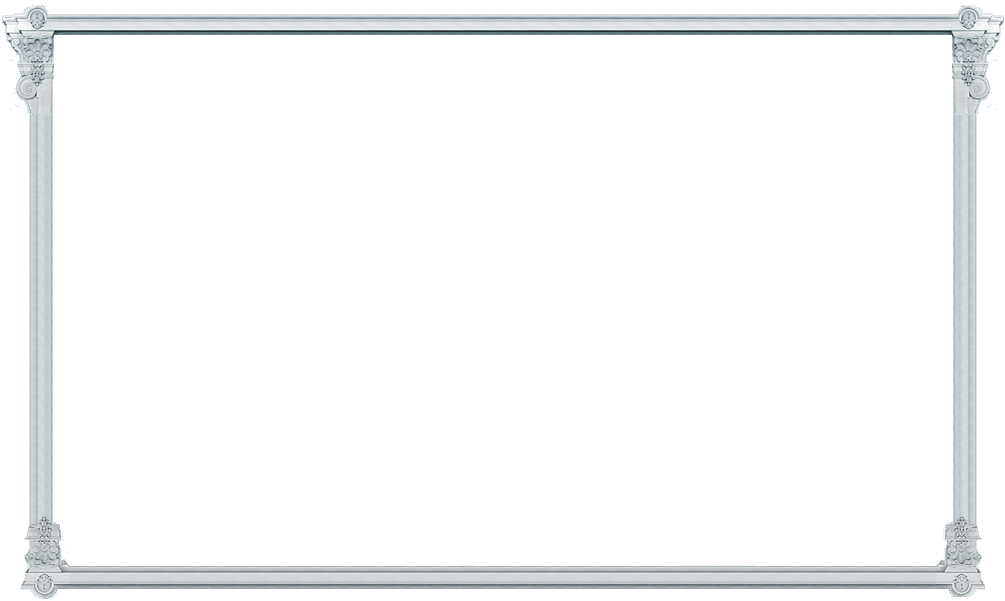 Realizări (1.5.)
Colecția „Legendele sportului moldovenesc”
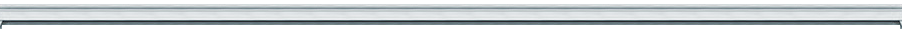 Elaborată și pregătită pentru tipar lucrarea:

„Nicolae Juravschi, dublu campion olimpic sau campionul invincibil”
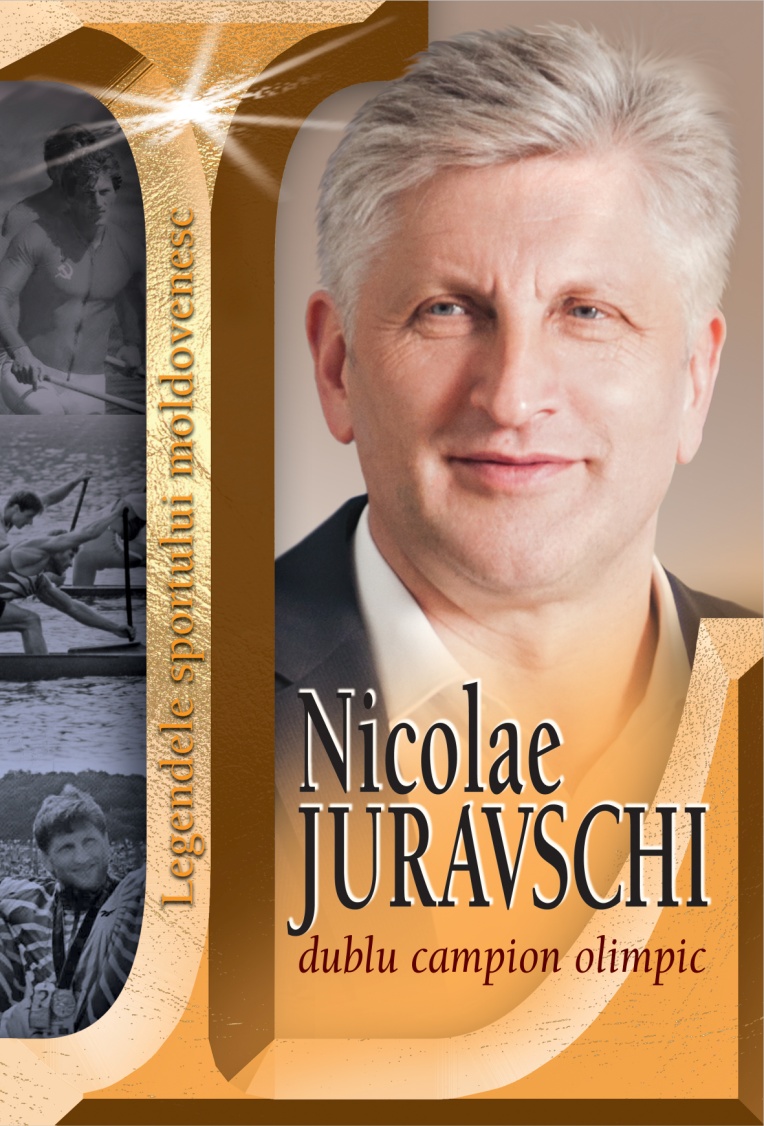 10
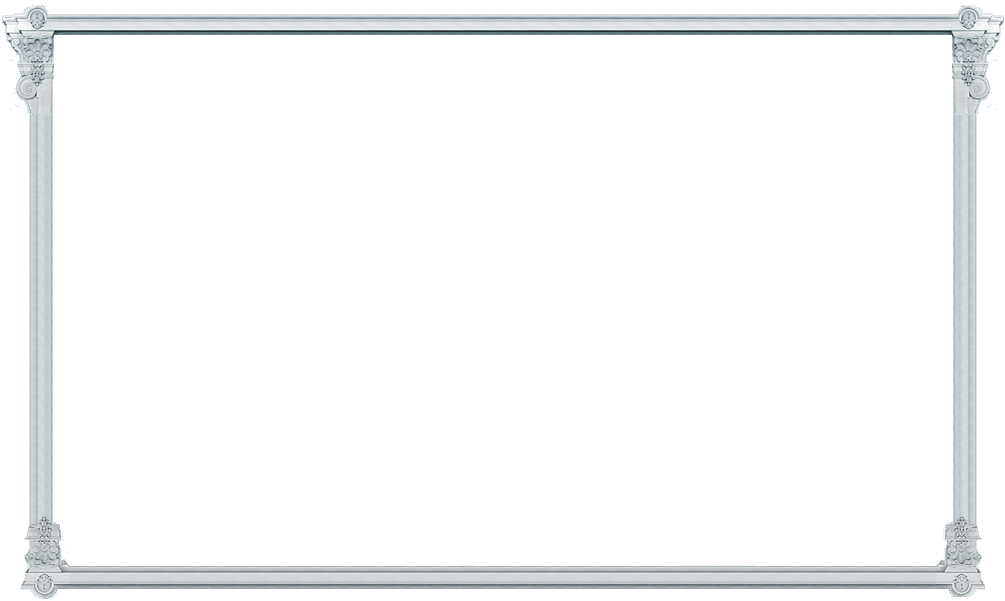 Realizări (1.6.)
Colecția „Biobibliografie” (17 lucrări)
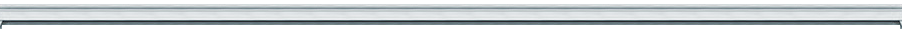 2016
Membru de onoare Ion Petrescu : Biobibliografie
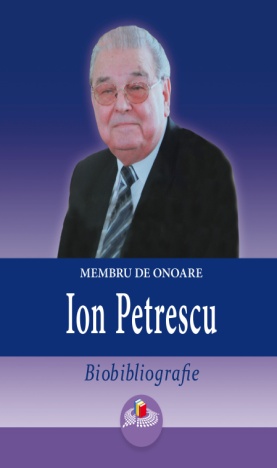 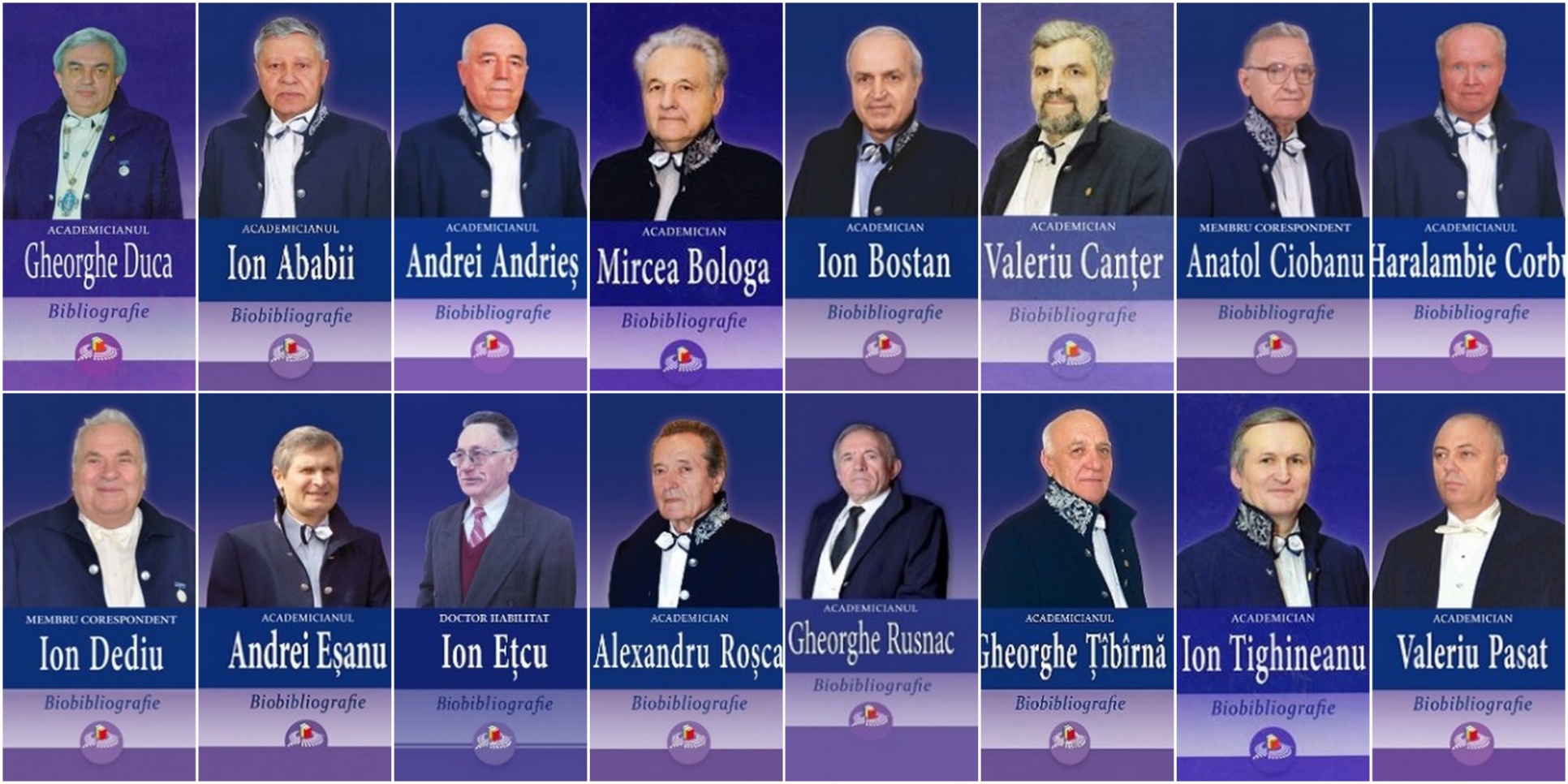 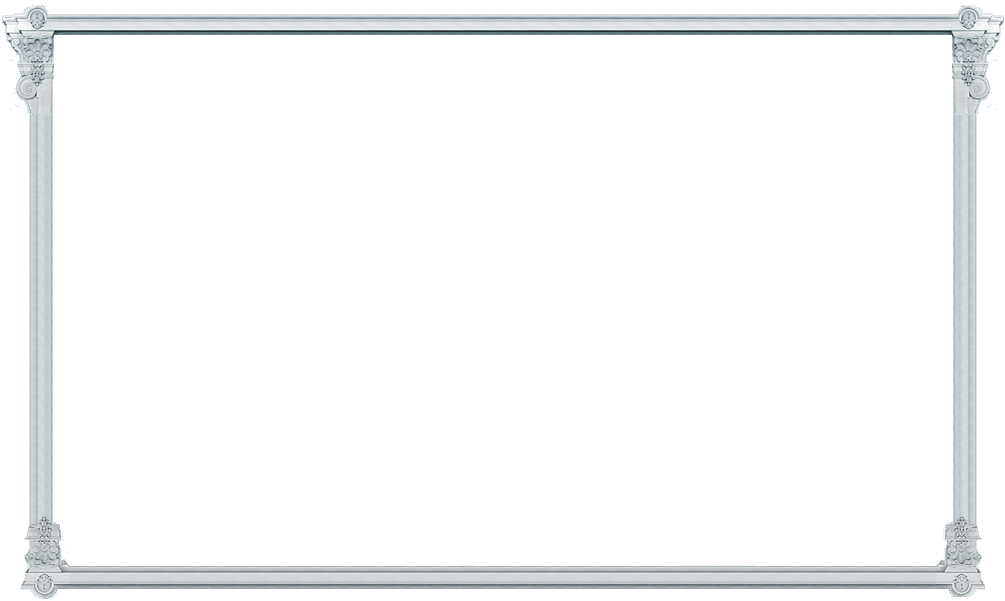 Proiectul fundamental (2)
„Presa basarabeană scrisă în perioada antebelică și interbelică”
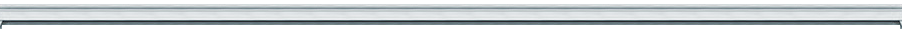 Obiective:
Identificarea celor mai importante surse mass-media 
         basarabene din perioada anti  și interbelică  

	Sistematizarea  informațiilor despre publicațiile  selectate

         Analizarea contextului general al apariției publicațiilor 
         din mass-media basarabeană
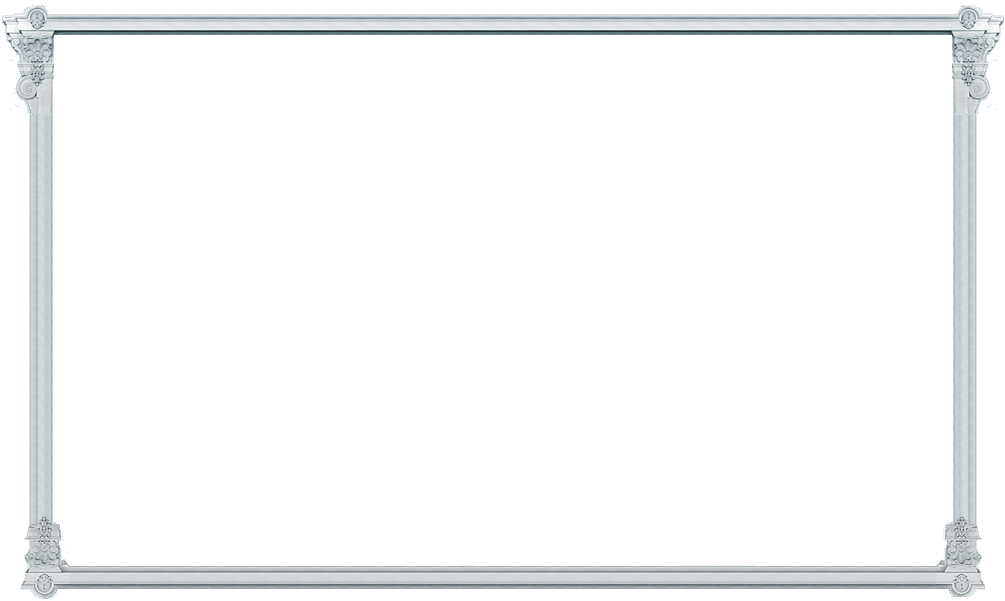 Realizări (2.1.)
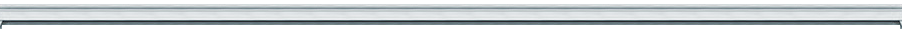 S-a elaborat lista bibliografică pentru întocmirea unui repertoriu tematic la capitolul ,,Istoria științei reflectată în presa postbelică (1945-1961)”

Cercetate colecțiile de ziare: ,,Glasul Basarabiei”, ,,Dreptatea”, ,,Bugul”, ,,Basarabia” , ,,Pagini Basarabene”, ,,Țăranul Sovietic”, ,,Cultura Moldovei” ș.a.

Elaborate și  plasate pe pagina-web a Bibliotecii (Institut) 2 buletine bibliografice tematice: ,,Știința în Moldova”, ,,Ecologia, stresul și adaptarea”

Redactarea științifică: ,,Lista lucrărilor publicate și a titlurilor de protecție obținute de comunitatea științifică din Republica Moldova în anul 2015”
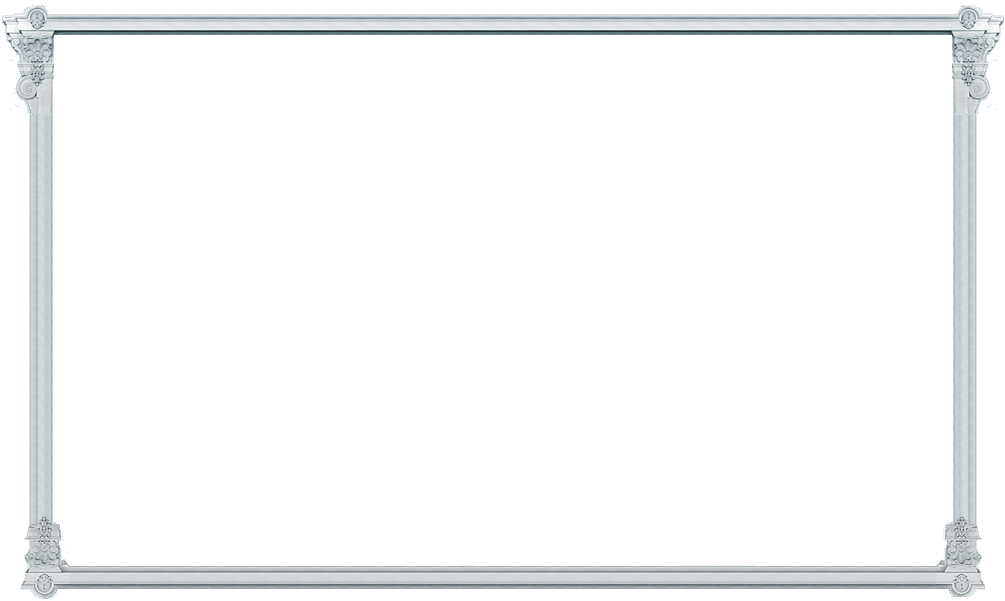 Realizări  (2.2.)
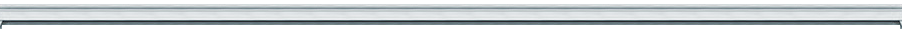 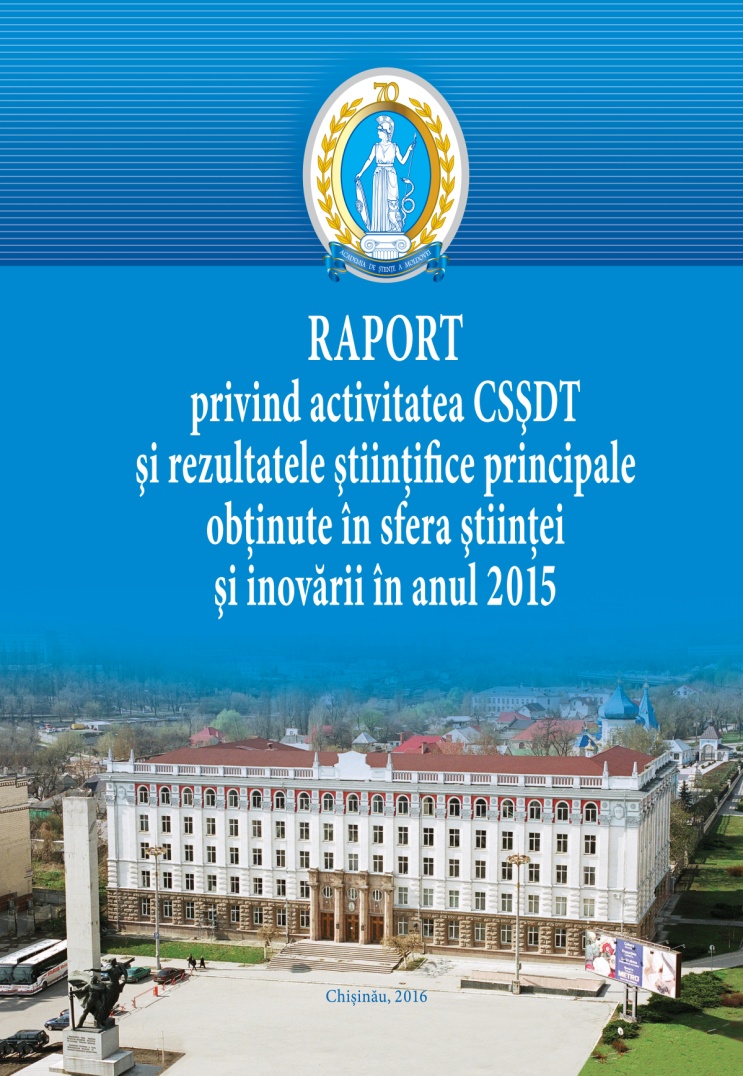 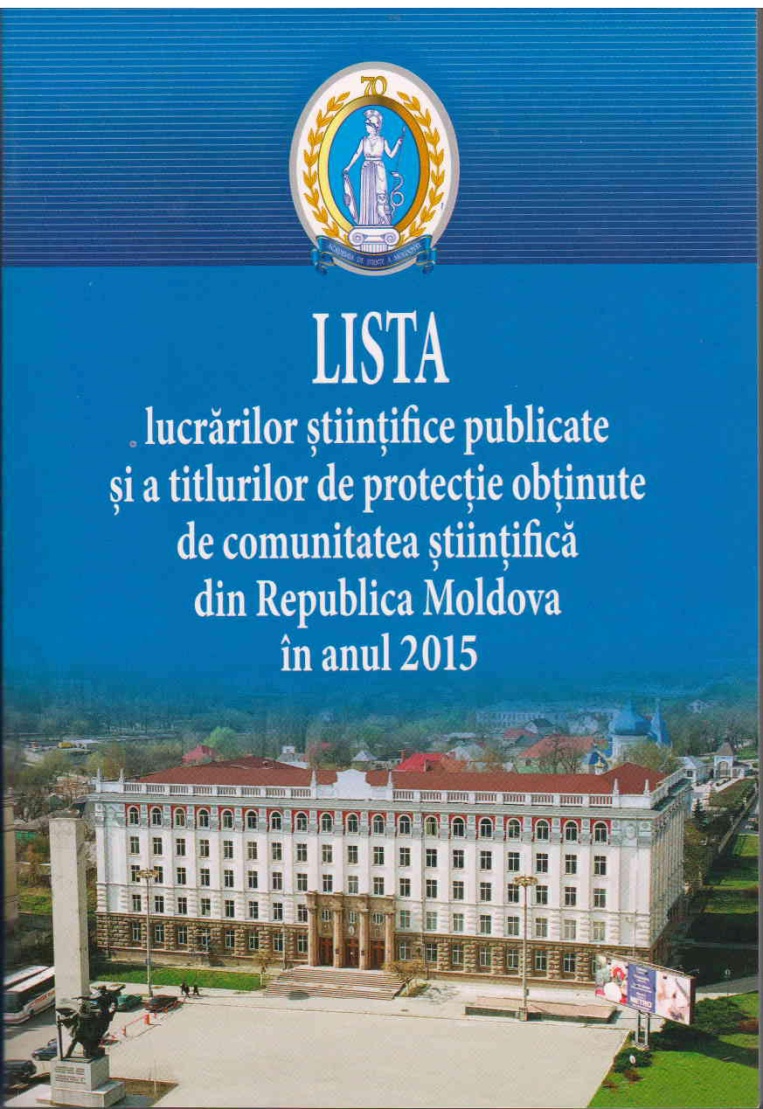 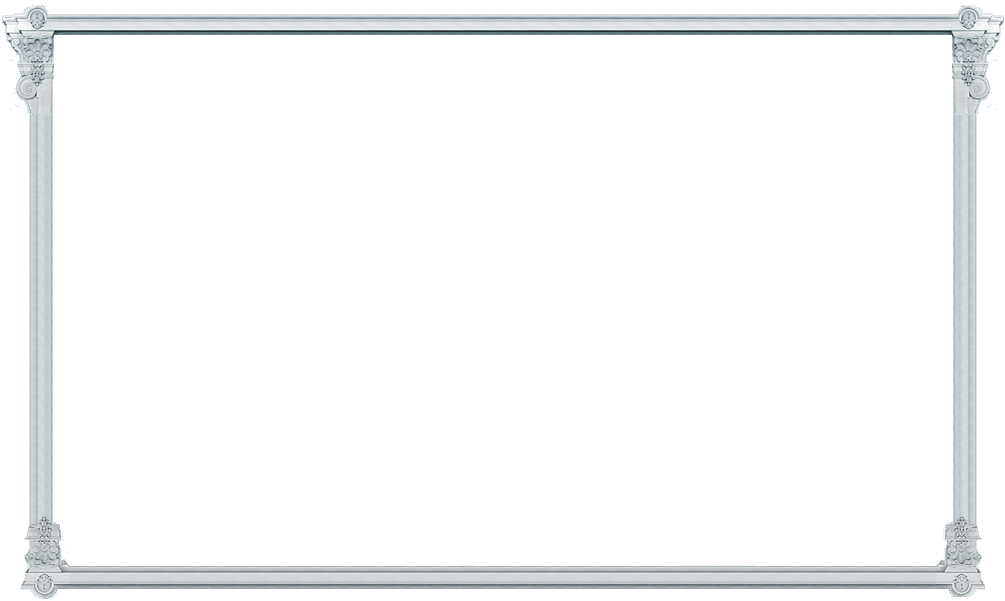 Realizări  (2.3.)
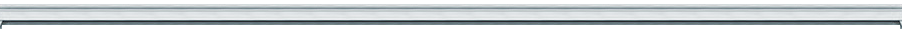 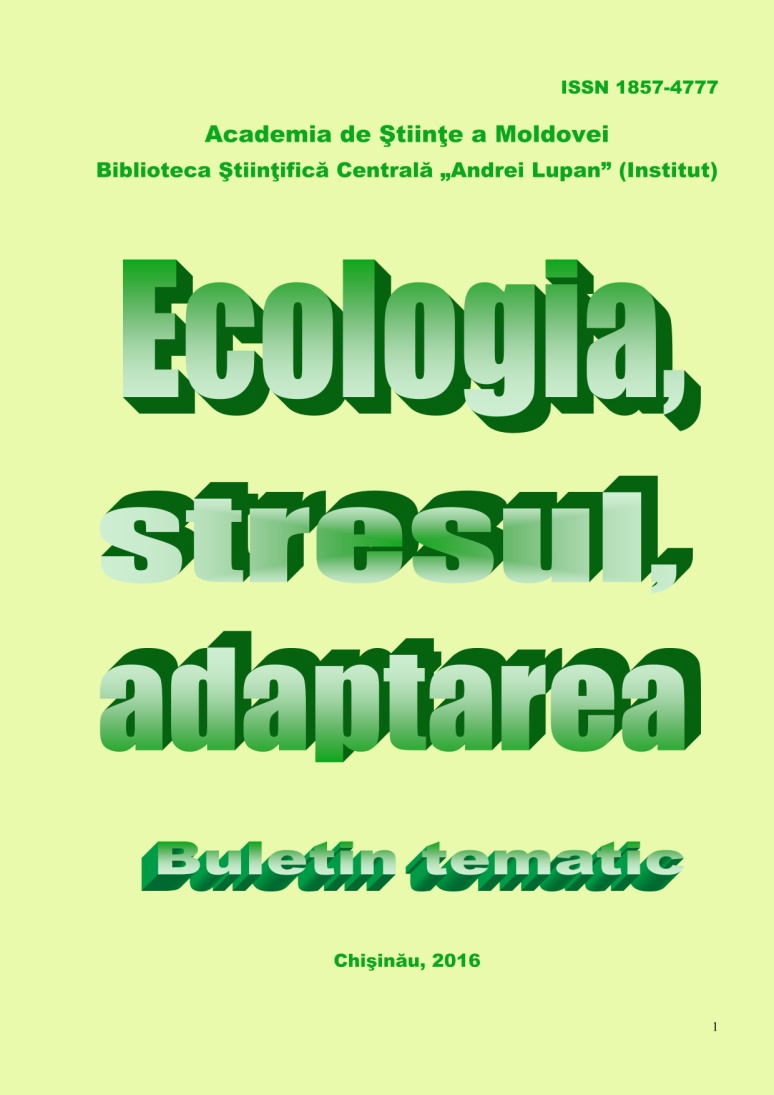 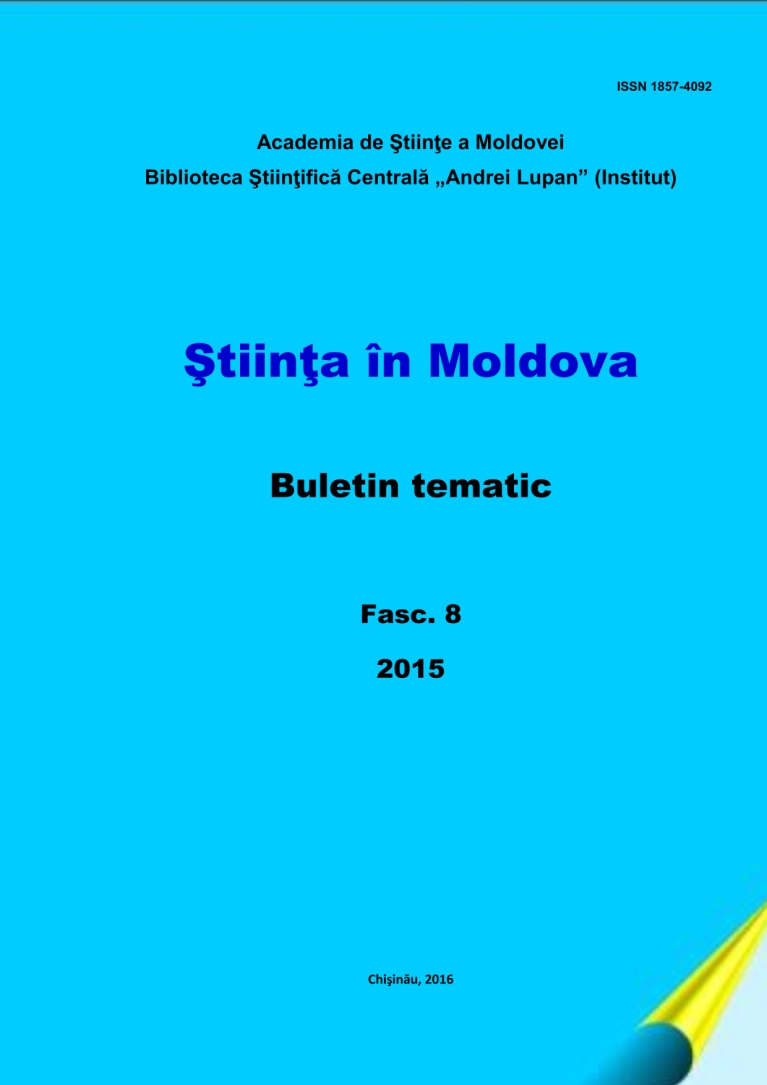 15
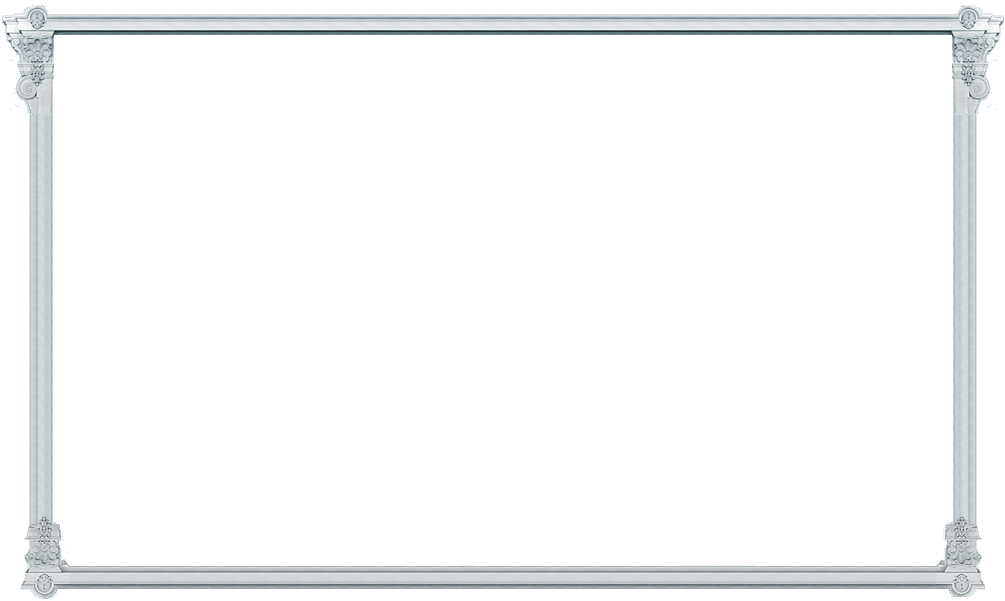 Proiectul aplicativ (3) 
„Istoria științei academice din Republica Moldova: studii, documente și materiale (1946–2016)”
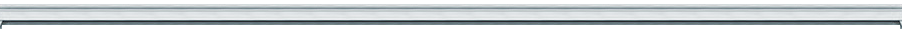 Obiective:
Studierea surselor arhivistice 

Studierea materialelor documentare publicate 
și a literaturii științifice  de specialitate

Editarea materialelor științifice în domeniul istoriei științei 
și scientometriei
16
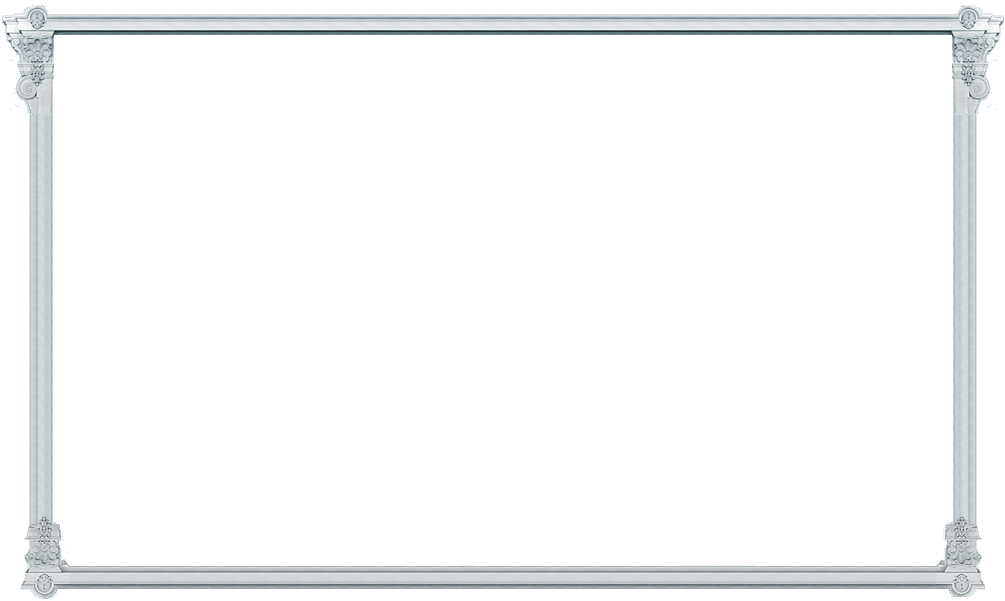 Realizări (3.1.)
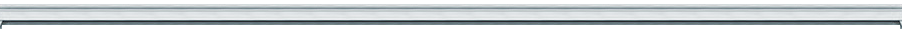 Au fost:

Cercetate circa 10000 de dosare la subiect în: Arhiva Organizațiilor Social-Politice din Republica Moldova, Arhiva Națională a Republicii Moldova, Arhiva Științifică Centrală a AȘM și arhive private

Selectate și analizate 1300 de documente și elaborat un registru de documente rus-român 

Selectate peste 500 de unităţi ilustrative din arhive instituționale și private

Editate 1 lucrare științifico-didactică, 2 culegeri tematice și 26 articole științifice
17
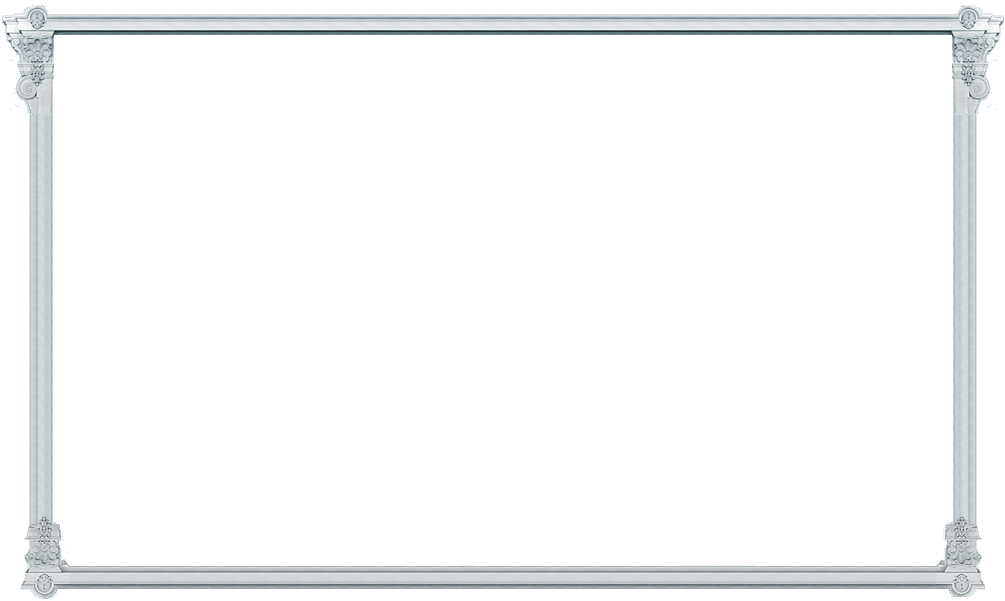 Realizări (3.2.)      Publicații științifice
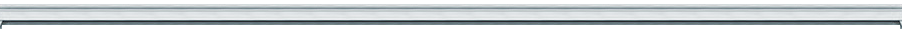 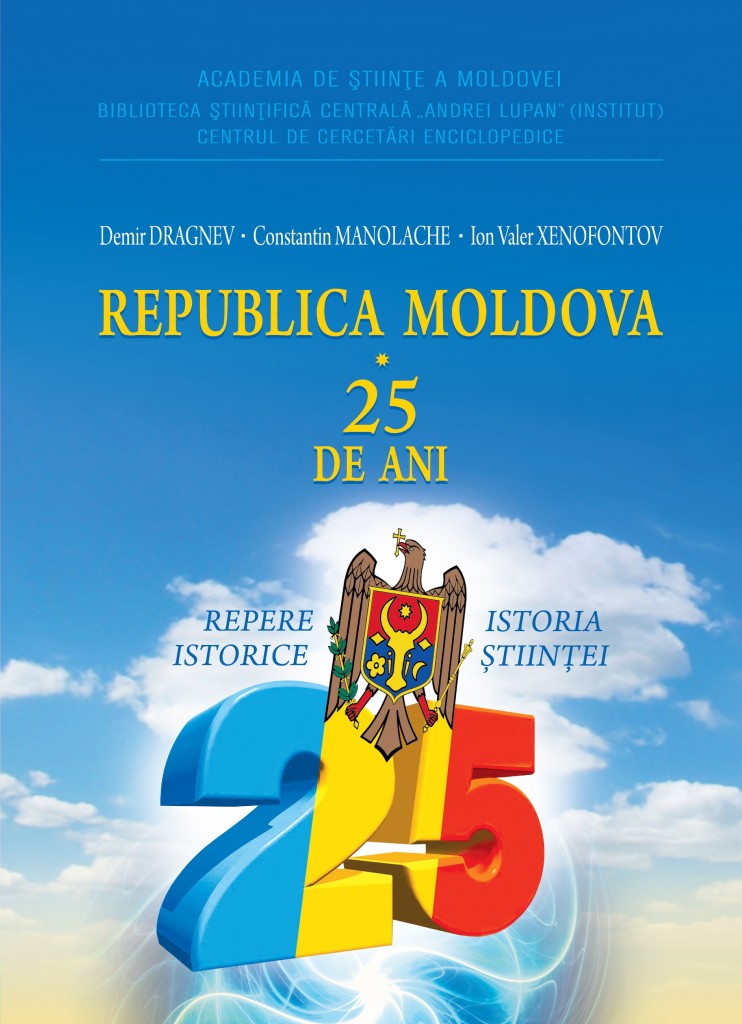 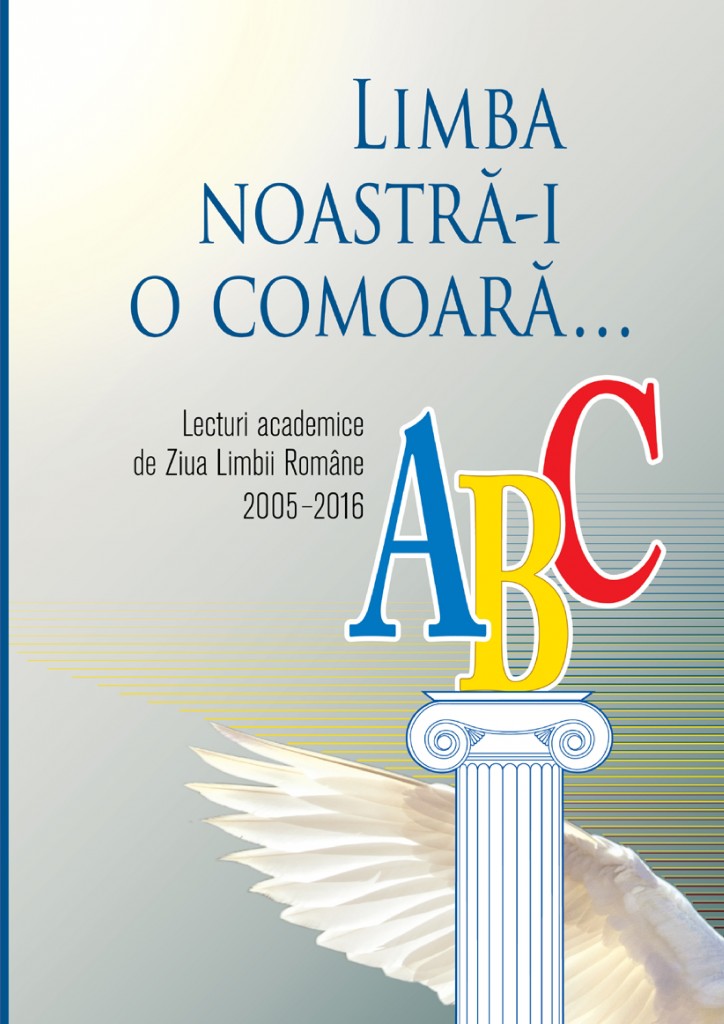 18
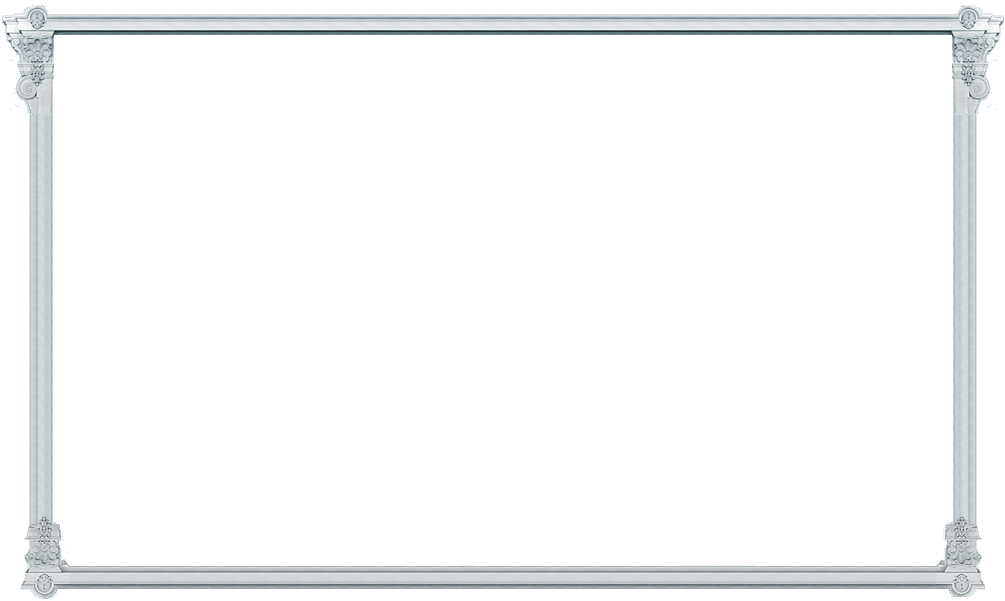 Realizări (3.3.)
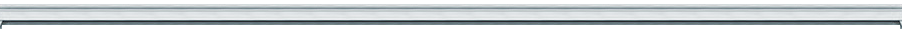 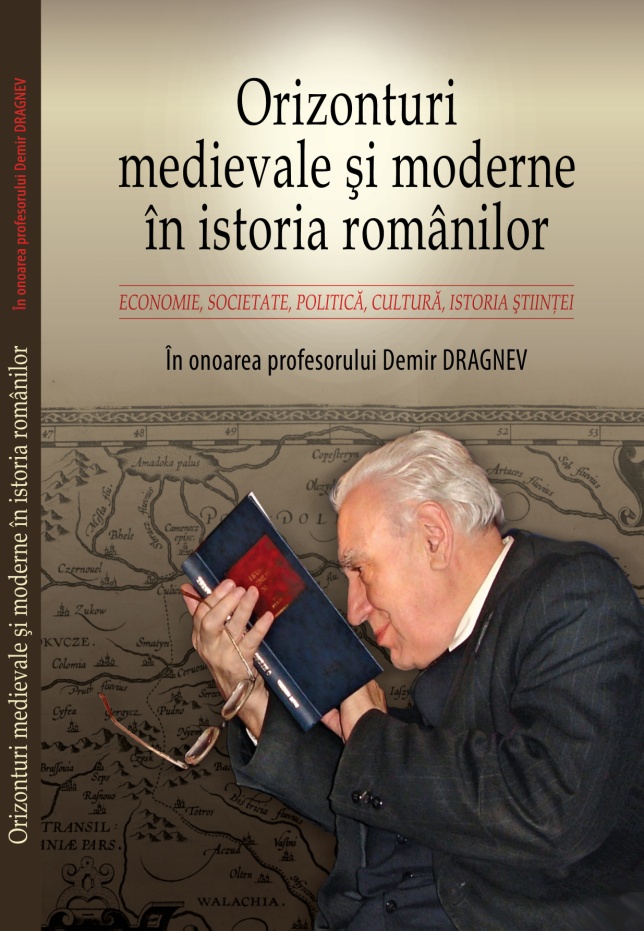 Elaborată și pregătită pentru tipar în colaborare cu Institutul de Istorie
19
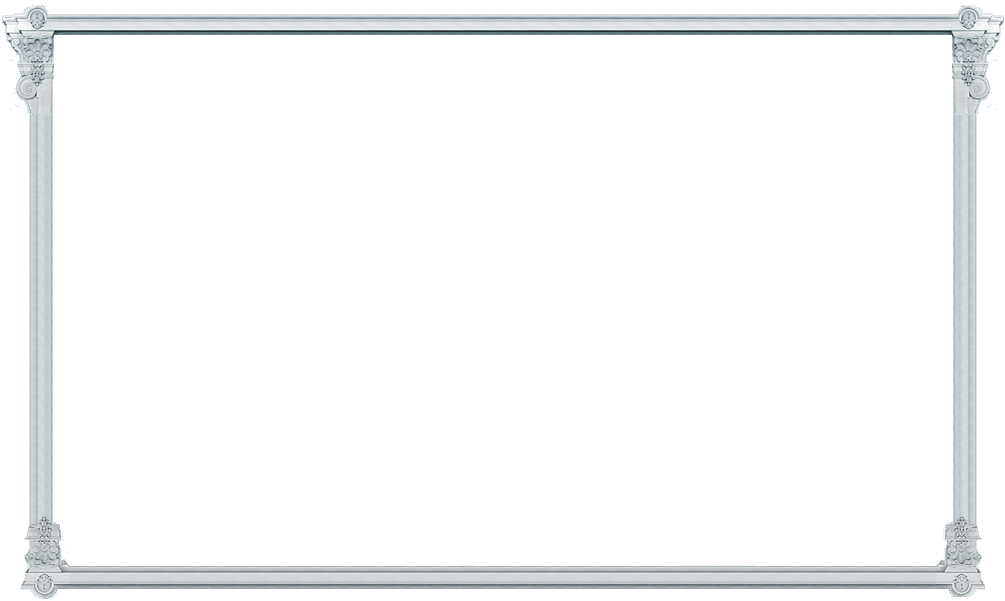 Realizări (3.4.)
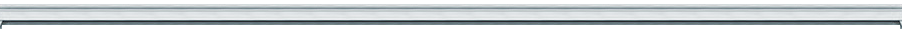 Elaborată lucrarea 

,,Istoria Bazei AȘ URSS în anii 1946-1949. Studii, documente, materiale” 

(cca. 50 coli de autor)
20
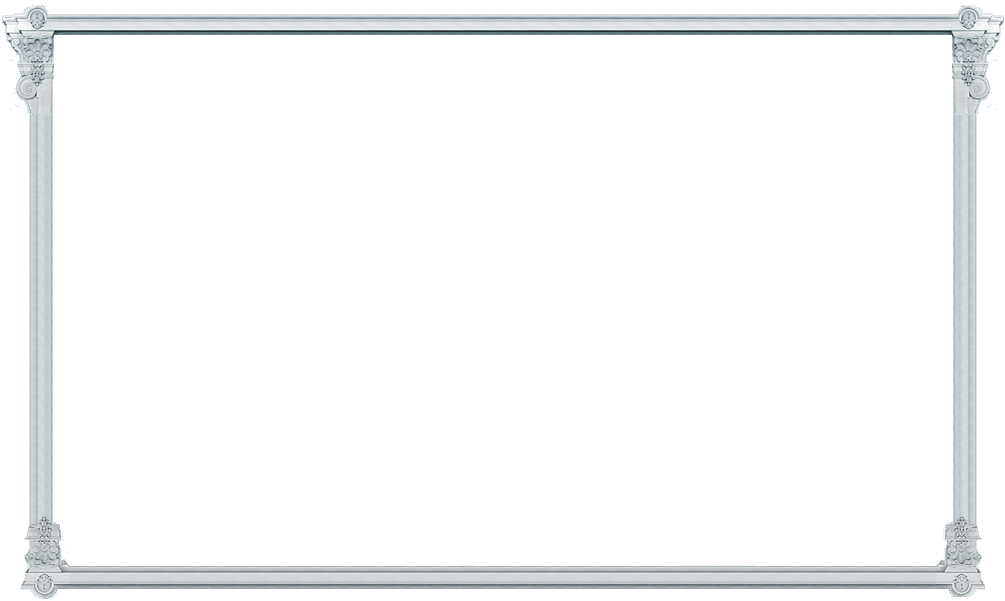 Proiectul pentru tineri cercetători (4)
„Terminologia politico-militară românească. Cercetări enciclopedice”
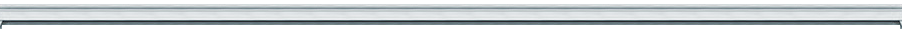 Obiective:
Elaborarea unui registru de terminologie politico-militară românească din perspectiva cercetărilor enciclopedice

Sistematizarea materialului științific din aria lexico-semantică a terminologiei politico-militare românești
Realizări:

Elaborat un registru de terminologie politico-militară românească din perspectiva cercetărilor enciclopedice (circa 1000 de termeni)


Sistematizat materialul științific din aria lexico-semantică a terminologiei politico-militare românești
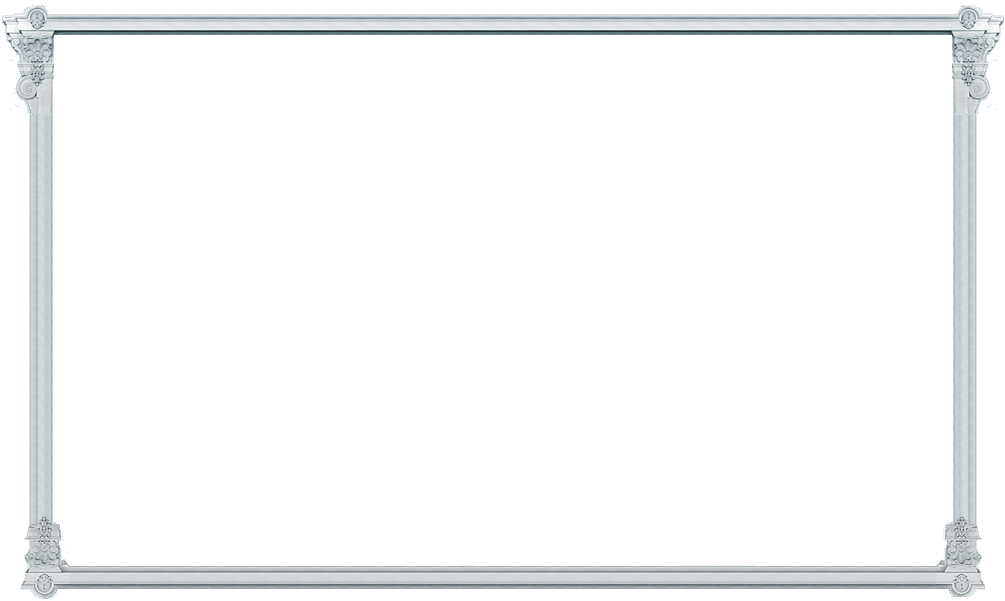 Conferințe. Evenimente.         Organizare și participare
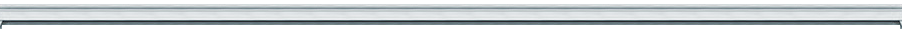 Ziua Academiei de Științe a Moldovei, 12 iunie 2016, Complexul Etno-cultural Vatra
Conferința științifică „ACADEMIA DE ȘTIINȚE A MOLDOVEI: EVOLUȚIE, INSTITUȚIONALIZARE, PERSONALITĂȚI (1946–2016)”, 16 iunie 2016
Şedinţa festivă a Academiei de Ştiinţe a Moldovei, consacrată Sărbătorii Naţionale Limba Noastră cea Română, 31 august 2016
Conferința internatională științifică „REPUBLICA MOLDOVA: 25 ANI DE INDEPENDENȚĂ”, 8 septembrie 2016
Lansarea cărții Omar Khayyam, CATRENE (Rubayyat), 13 septembrie 2016
Noaptea Cercetătorilor Europeni, 23 septembrie 2016
Conferinţa Ştiinţifică Naţională „BISERICA ORTODOXĂ DIN MOLDOVA ŞI STATUL. CREDINŢĂ ŞI CUNOAŞTE”, 10 octombrie 2016
22
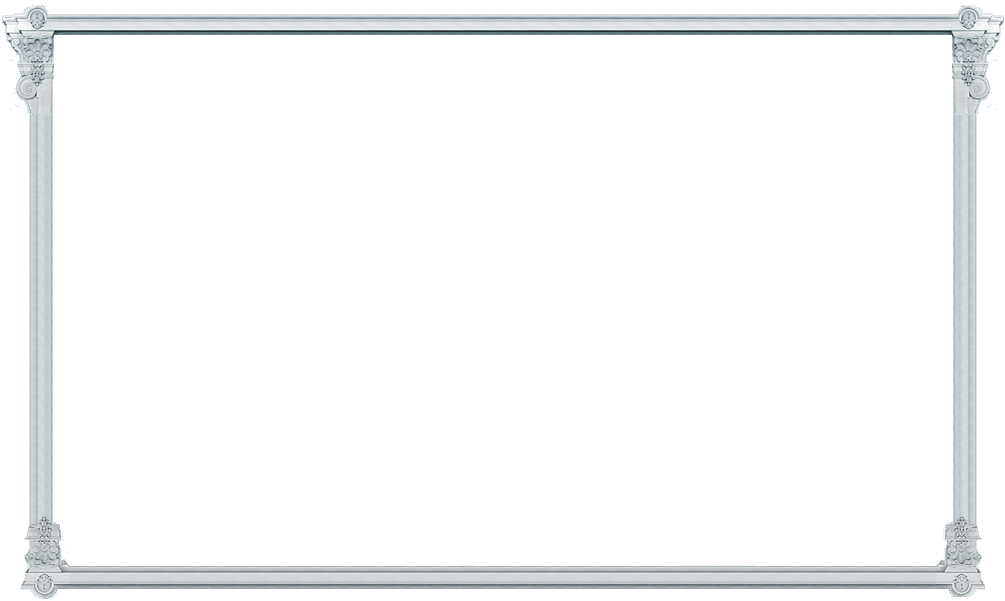 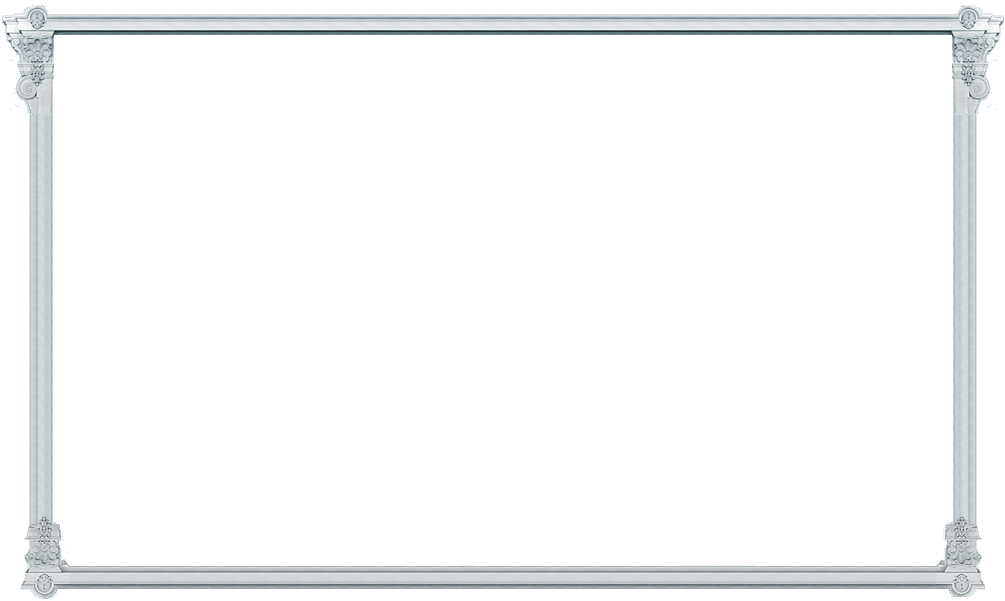 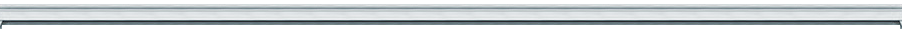 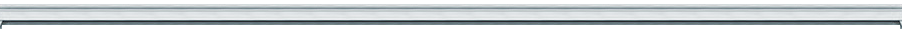 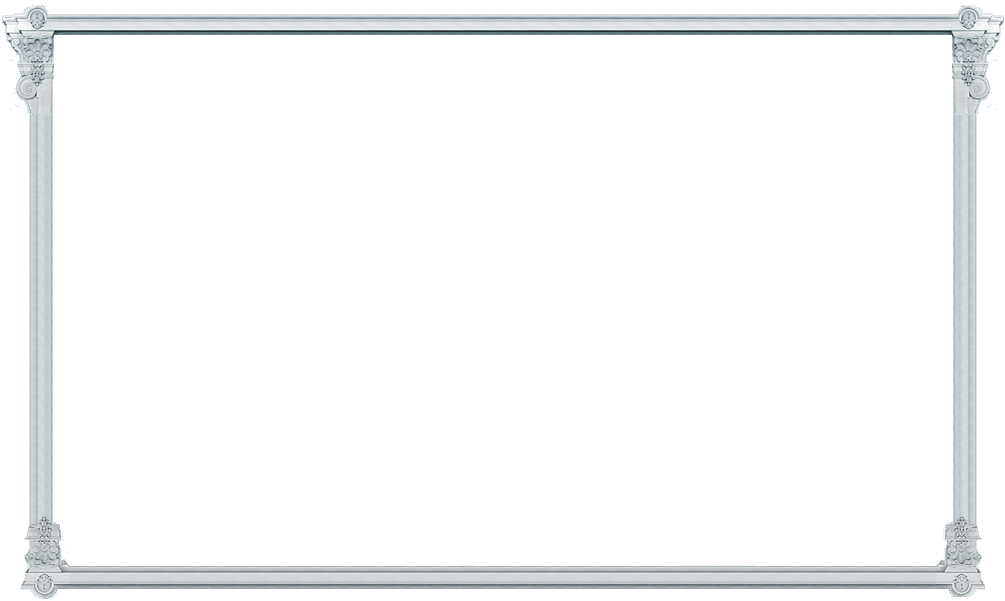 Alte realizări (1). 
Program de doctorat
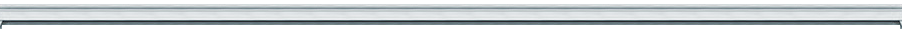 Acordarea autorizării de funcționare a programului de doctorat la specialitatea științifică 611.07 „Istoria științei și tehnicii” (pe domenii) în cadrul Școlii doctorale Științe Umaniste a Consorțiului academic universitar.



Abilitați cu dreptul de conducător (consultant) de doctorat laprofilul Istorie, specialitatea 611.07 – Istoria ştiinţei şi tehnicii (pe domenii):

 M.c. Demir DRAGNEV
 Dr. hab. Constantin MANOLACHE
24
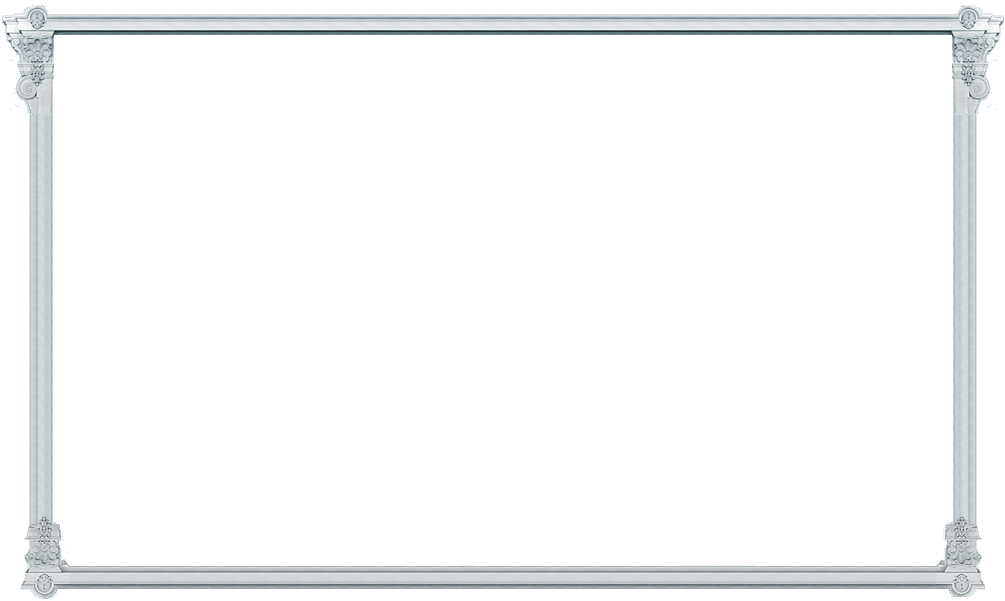 Alte realizări (2). 
Premiul Statului Major General al Armatei Române
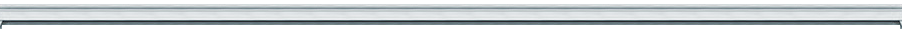 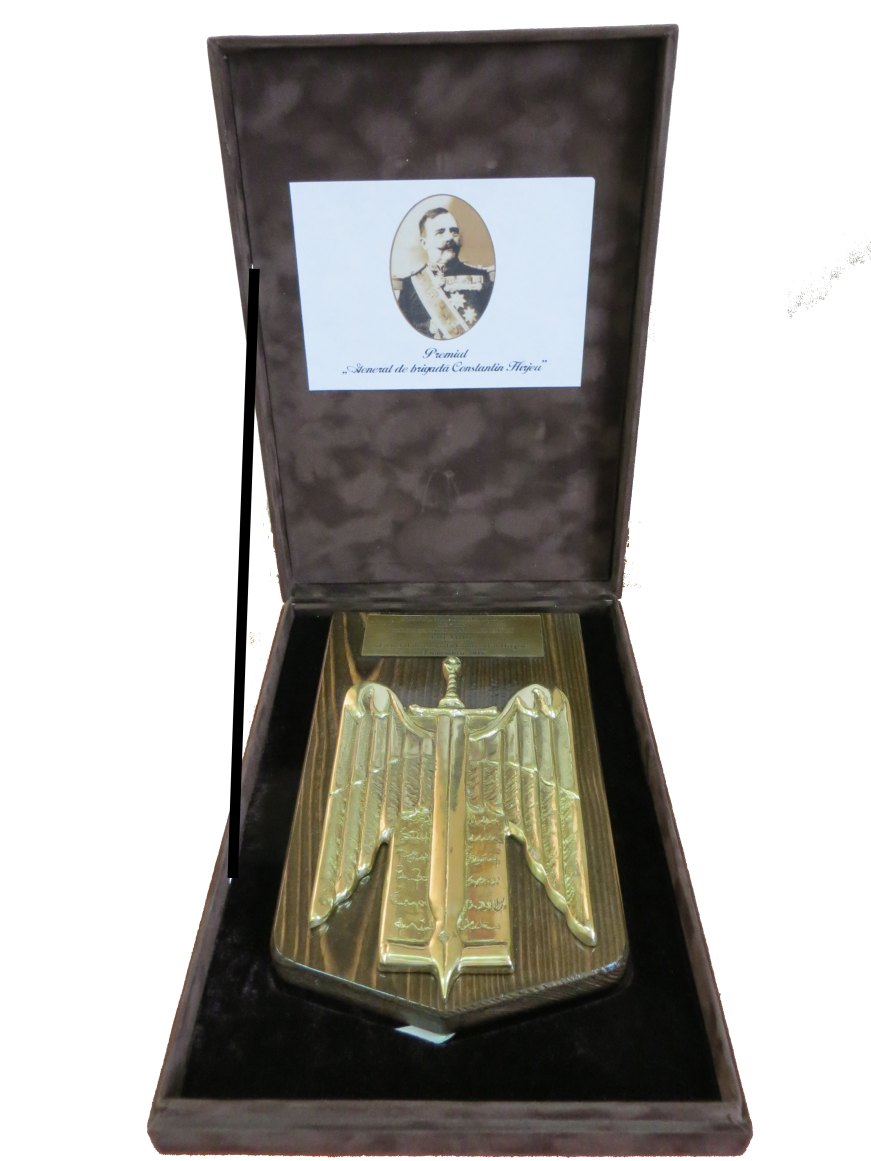 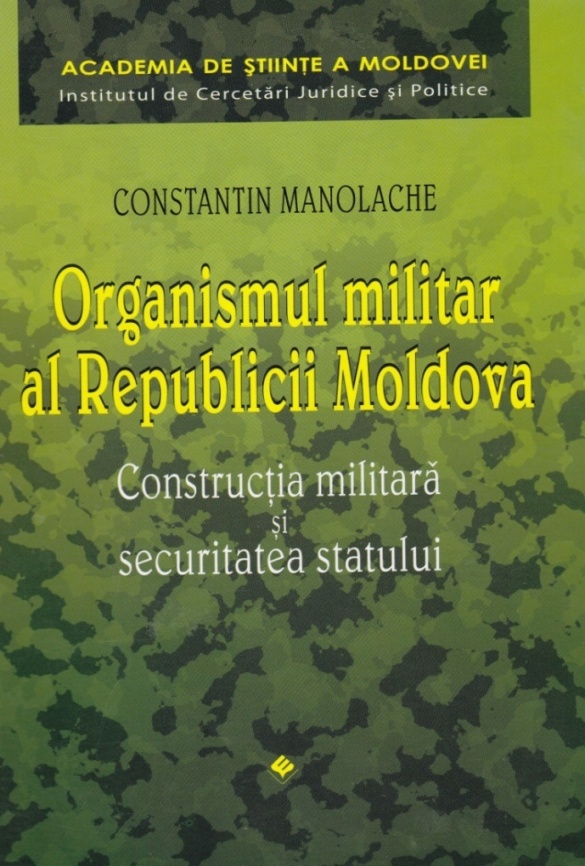 25
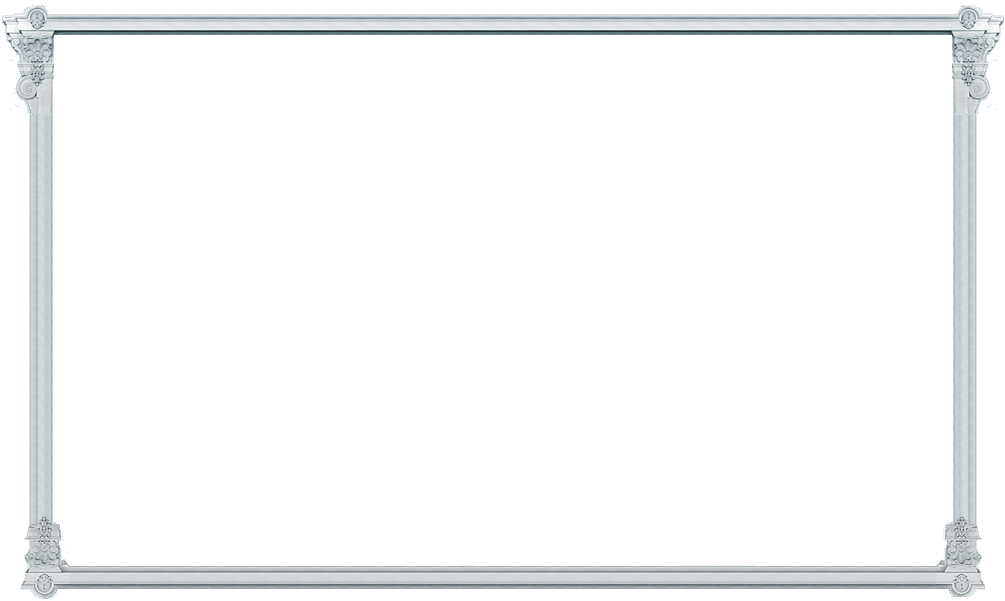 Alte realizări (3)
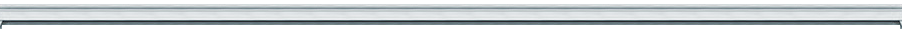 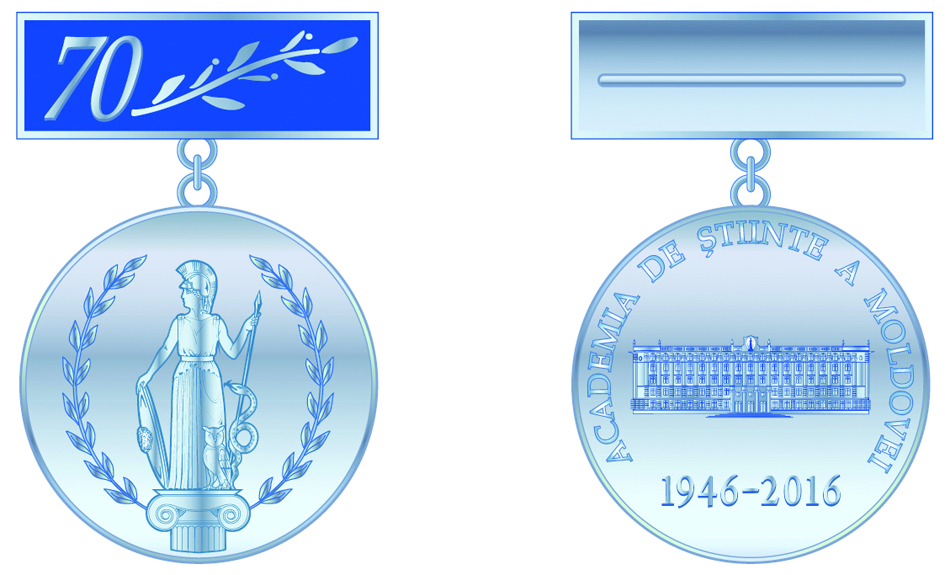 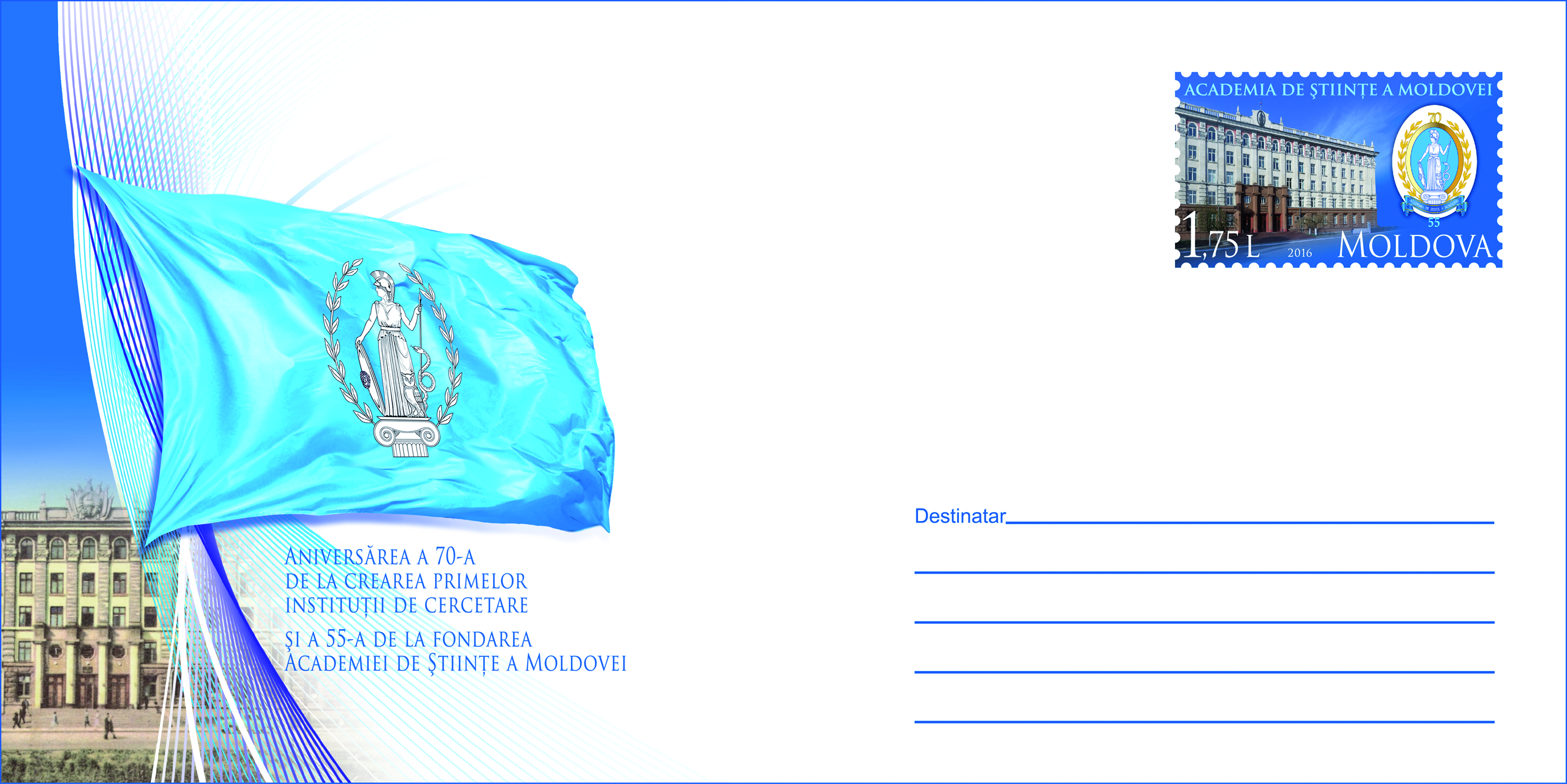 Coliță poștală ,,70 de ani de la fondarea primelor instituții academice de cercetare”
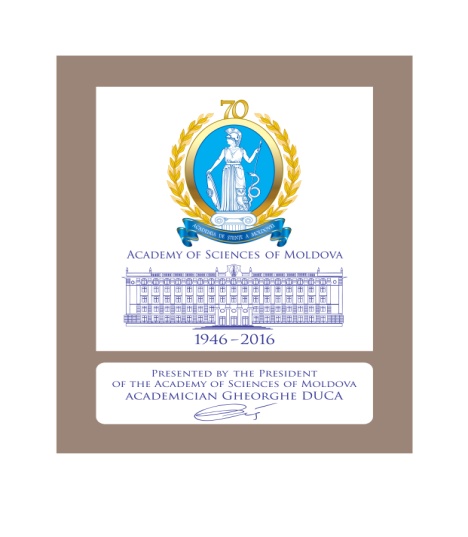 Medalia comemorativă ,,70 de ani ai Academiei de Științe a Moldovei”

Medalia ,,Meritul Științific”, gr. I și gr. II.
Cadou jubiliar
26